Сказки Александра Сергеевича Пушкина.
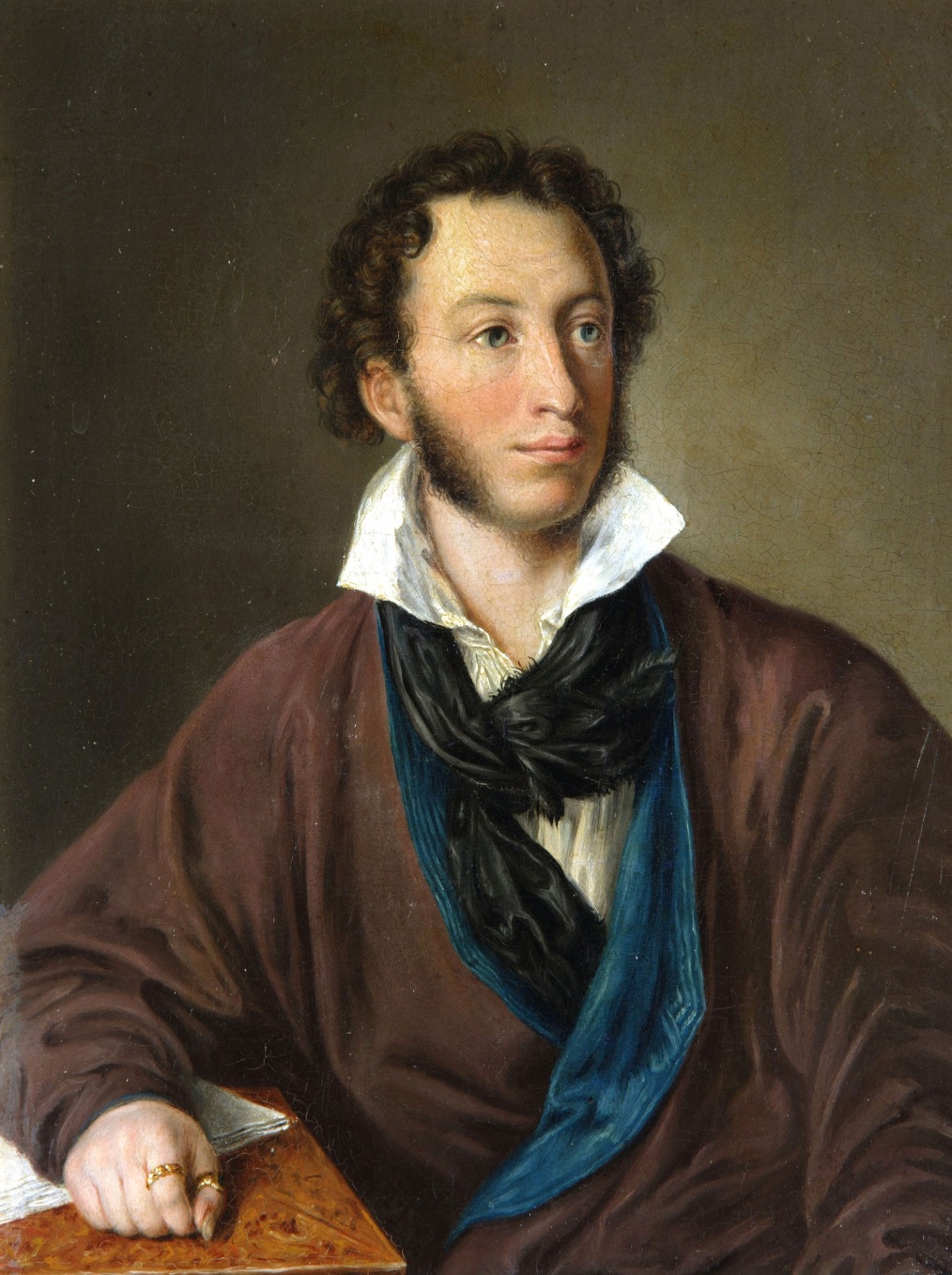 Александр Сергеевич Пушкин родился 6 июня 1799 года в Москве в нетитулованной дворянской семье.
Огромное влияние на будущего поэта оказала его няня, Арина Родионовна.
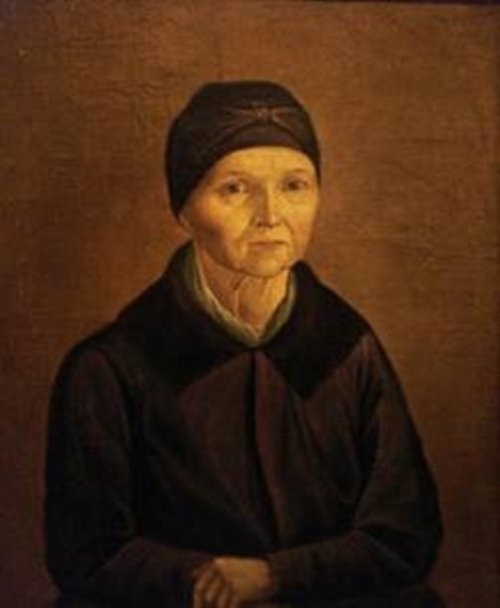 Благодаря няне Александр Сергеевич познакомился с устным народным творчеством: песнями , сказками, поговорками, пословицами.
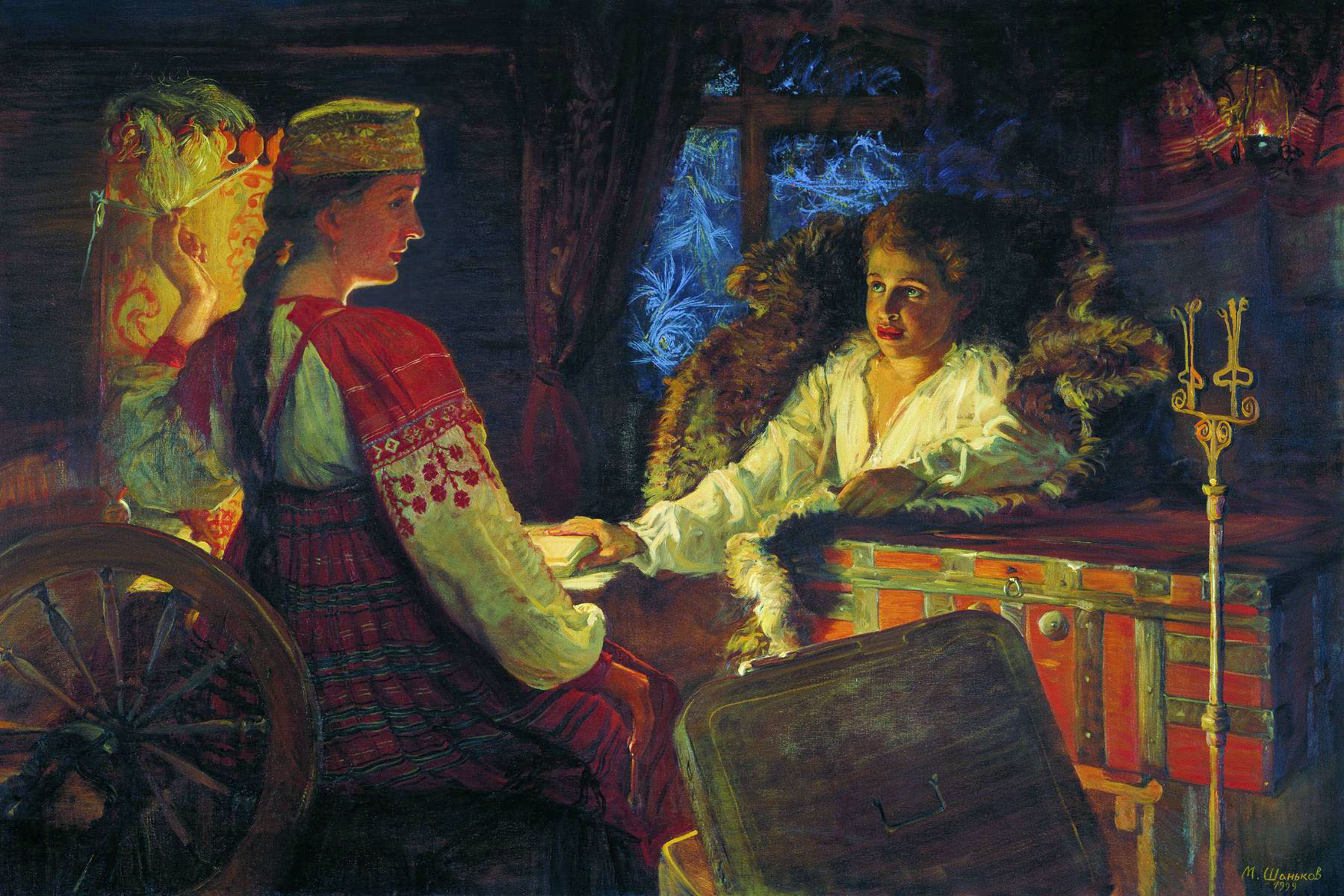 Связь с няней  Александр Сергеевич продолжал поддерживать став взрослым, часто ее навещая и посвящая ей стихи.
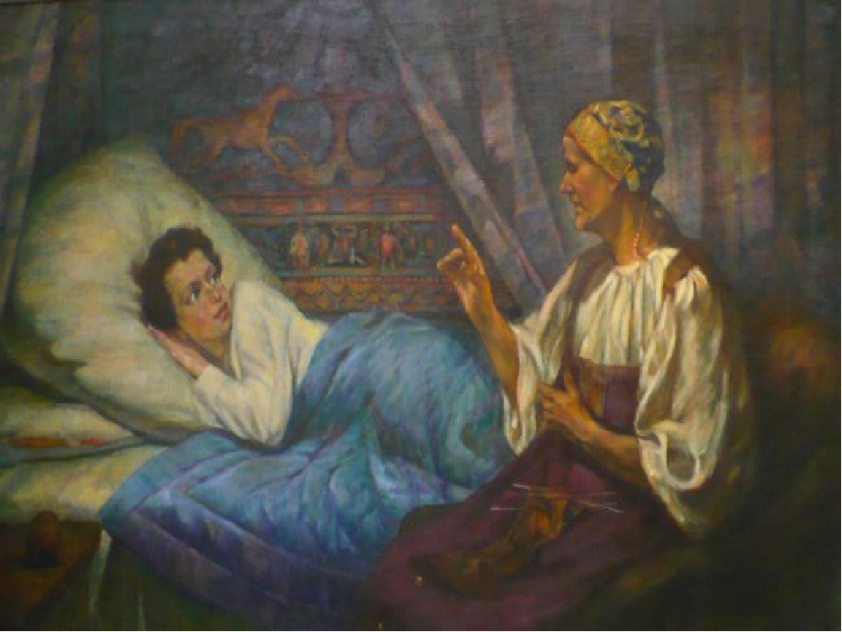 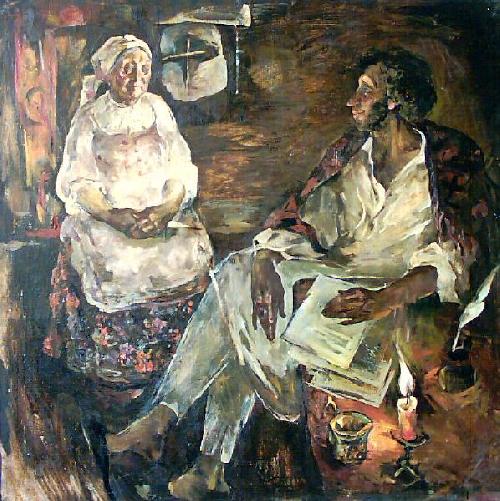 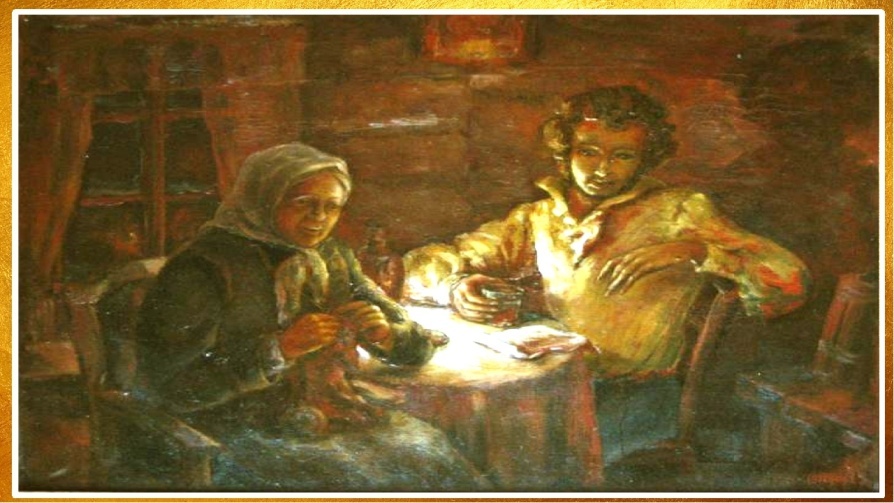 Образование  Александр Сергеевич получил в Царскосельском Лицее, где он написал свое первое стихотворение.
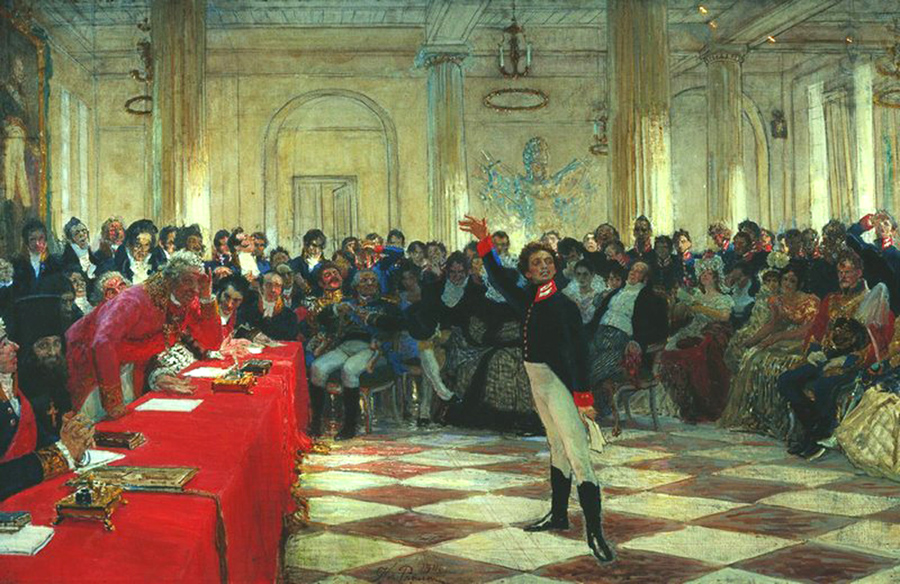 После окончания лицея А. С. Пушкин переезжает  в Петербург, где поступает на службу в Коллегию иностранных дел.
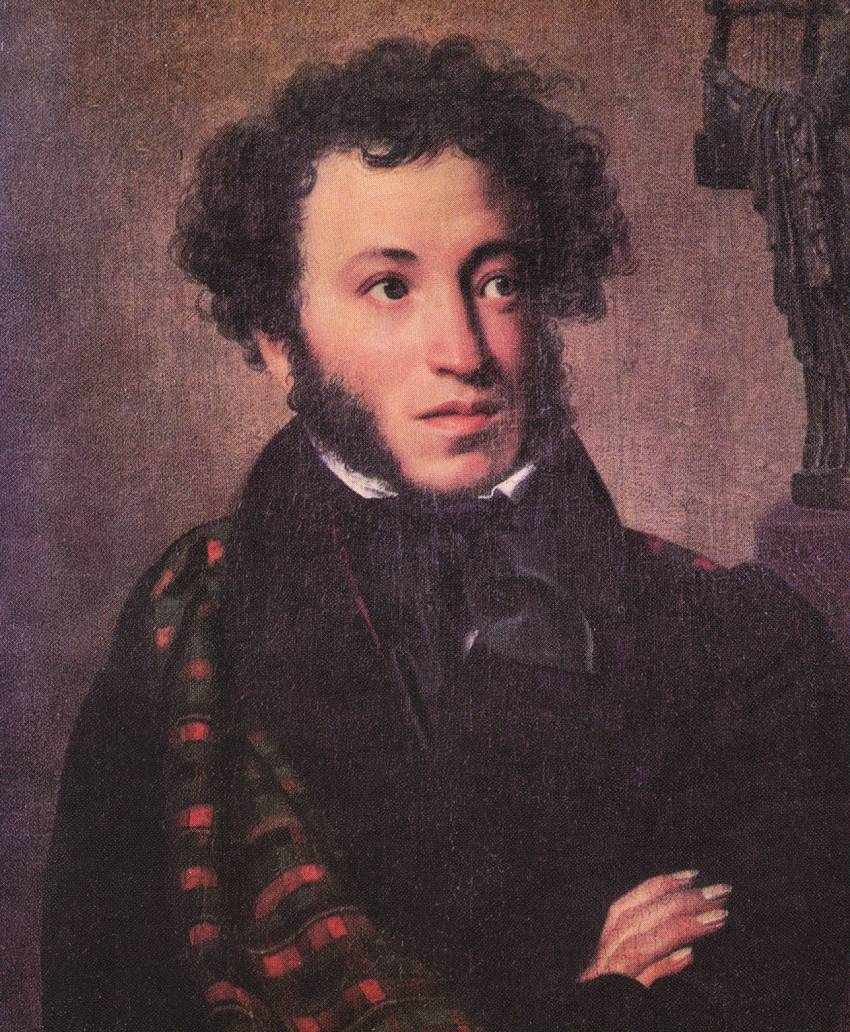 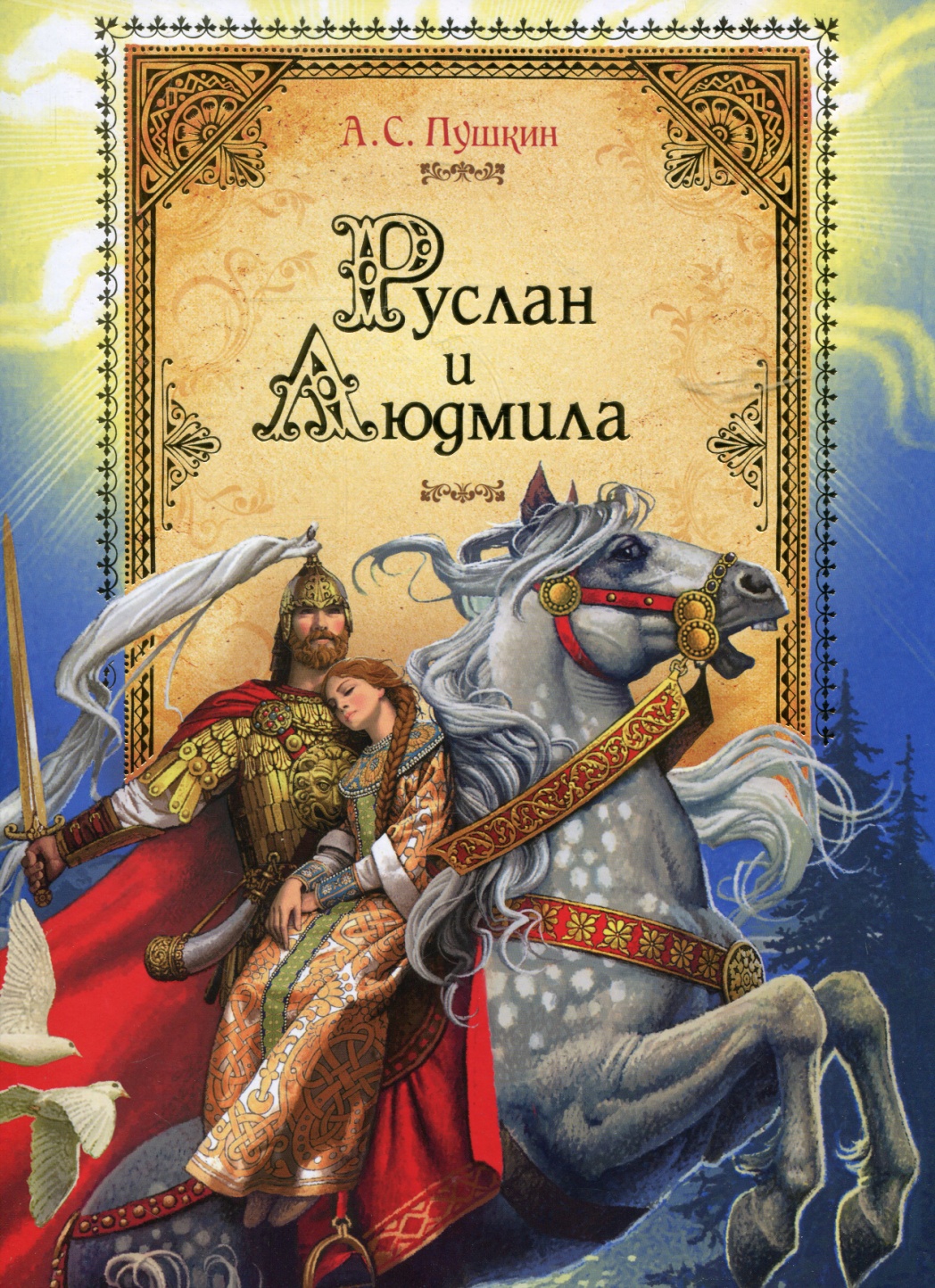 В Петербурге он написал первое свое крупное произведение поэму-сказку «Руслан и Людмила».
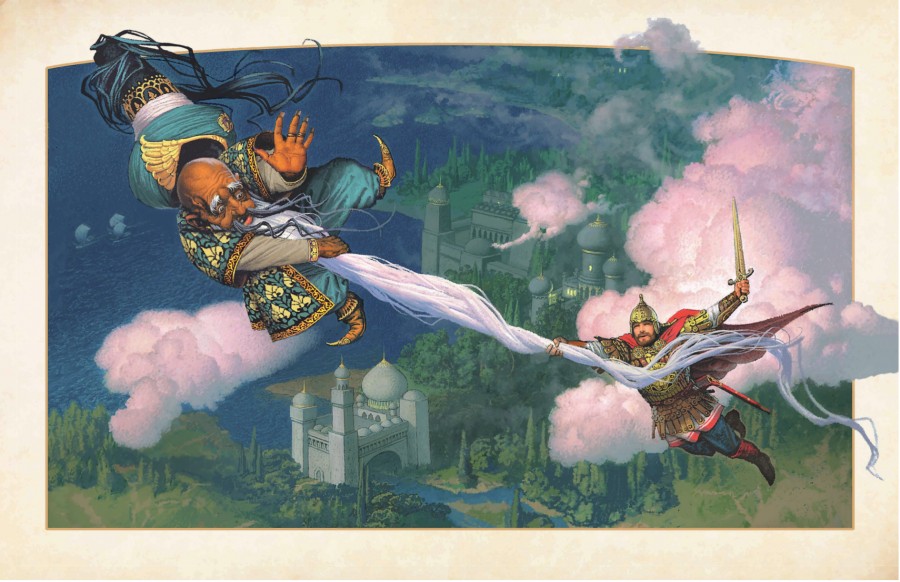 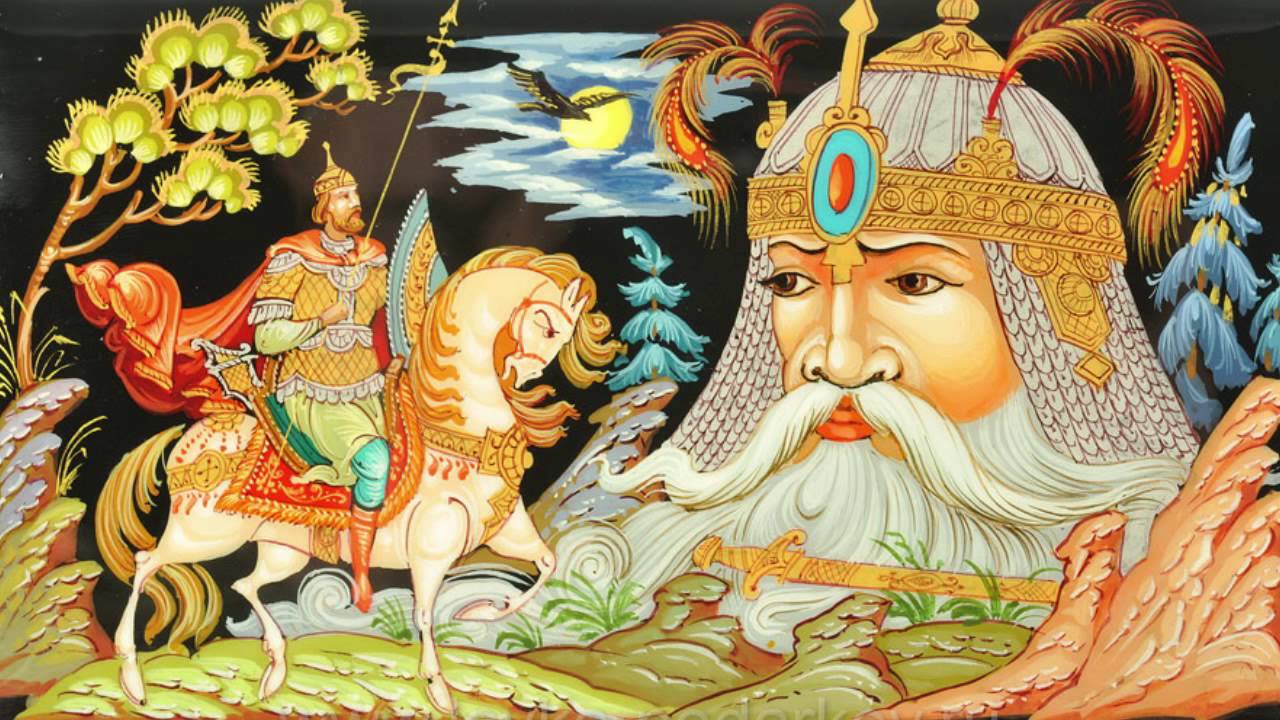 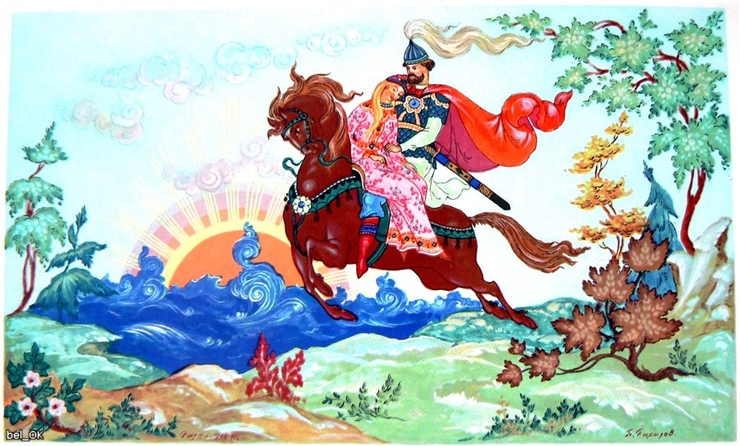 Следующая сказка, которую написал А. С. Пушкин – «Сказка о попе и о работнике его Балде»
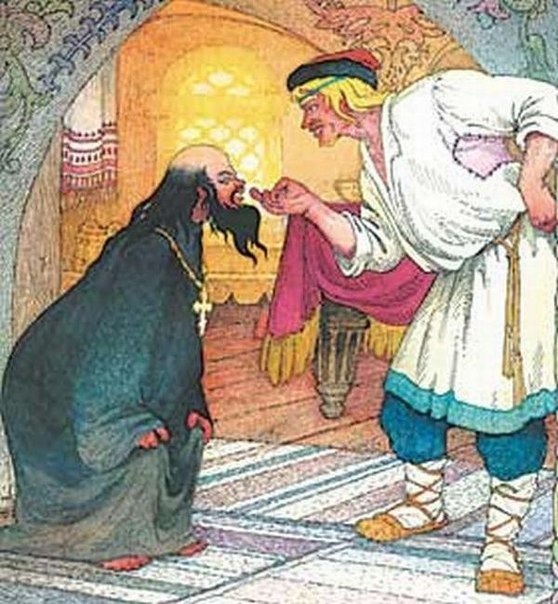 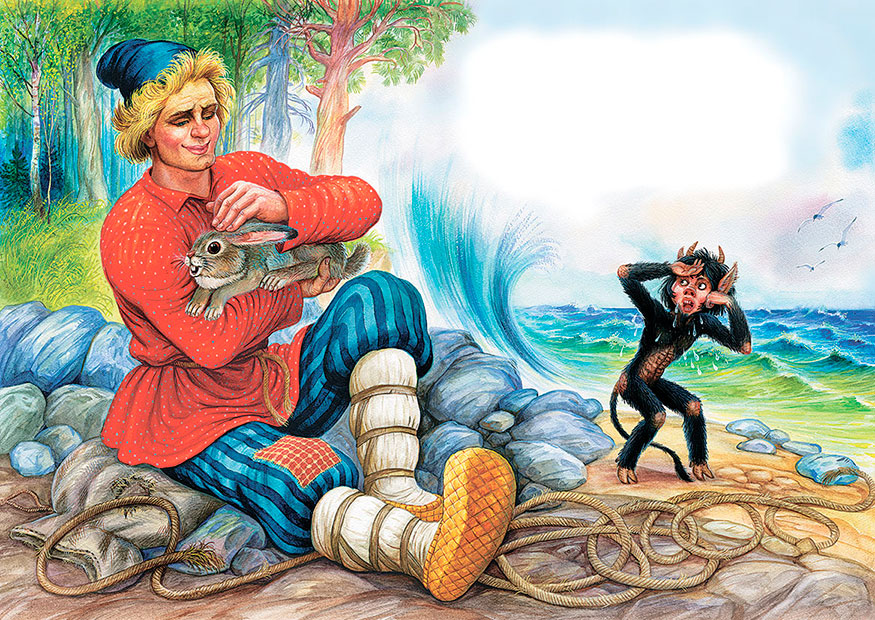 «Сказка о царе Салтане, о сыне его славном и могучем богатыре князе Гвидоне  Салтановиче и о прекрасной царевне  Лебеди» была написана через год.
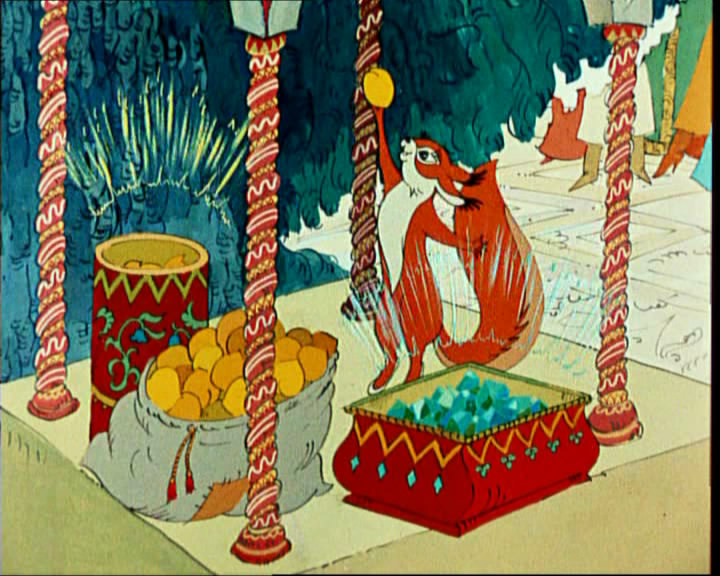 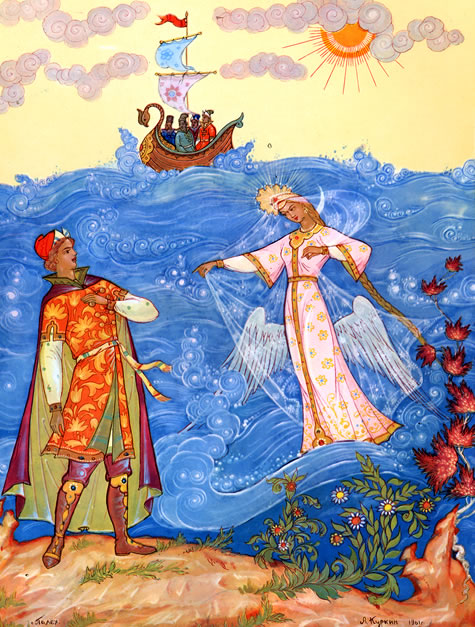 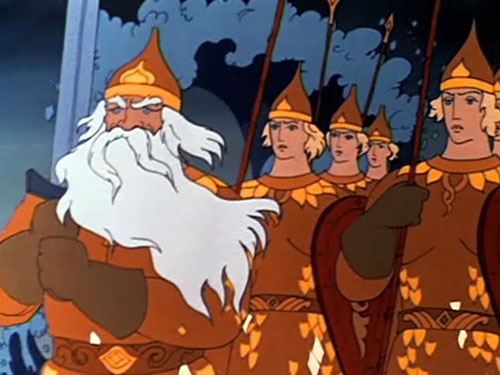 Следующая сказка А. С. Пушкина - «Сказка о рыбаке и рыбке»
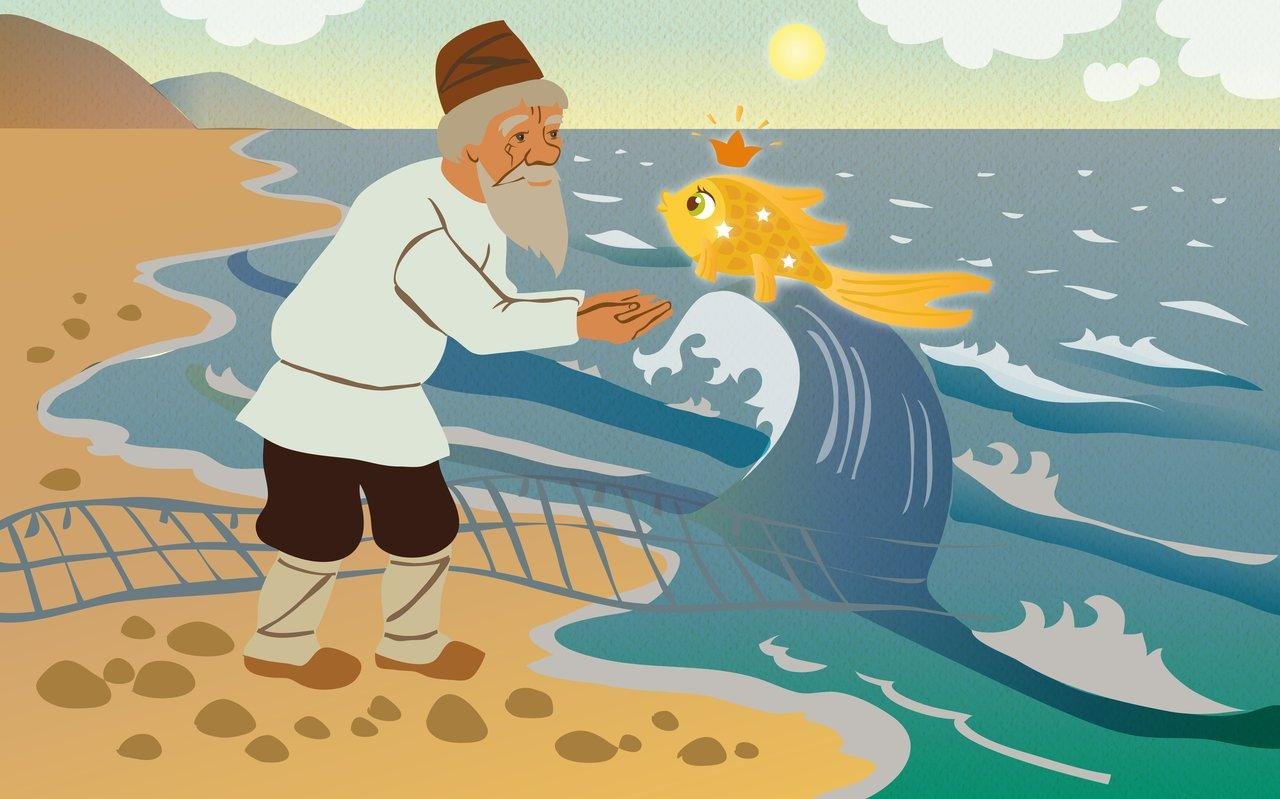 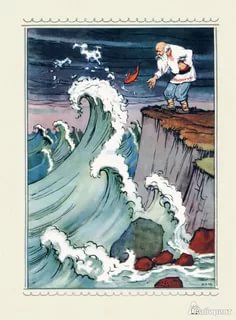 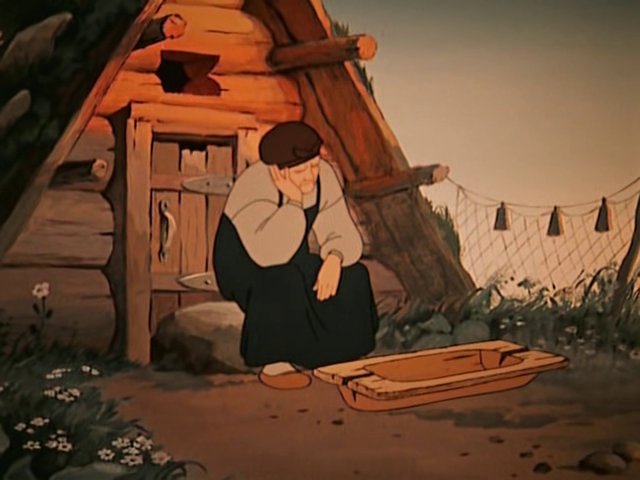 «Сказка о мертвой царевне и семи богатырях» была создана по мотивам русской народной сказки.
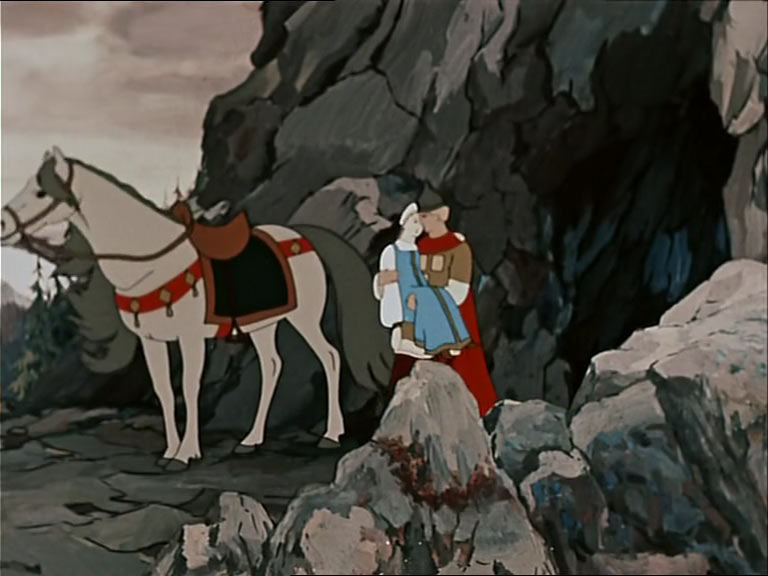 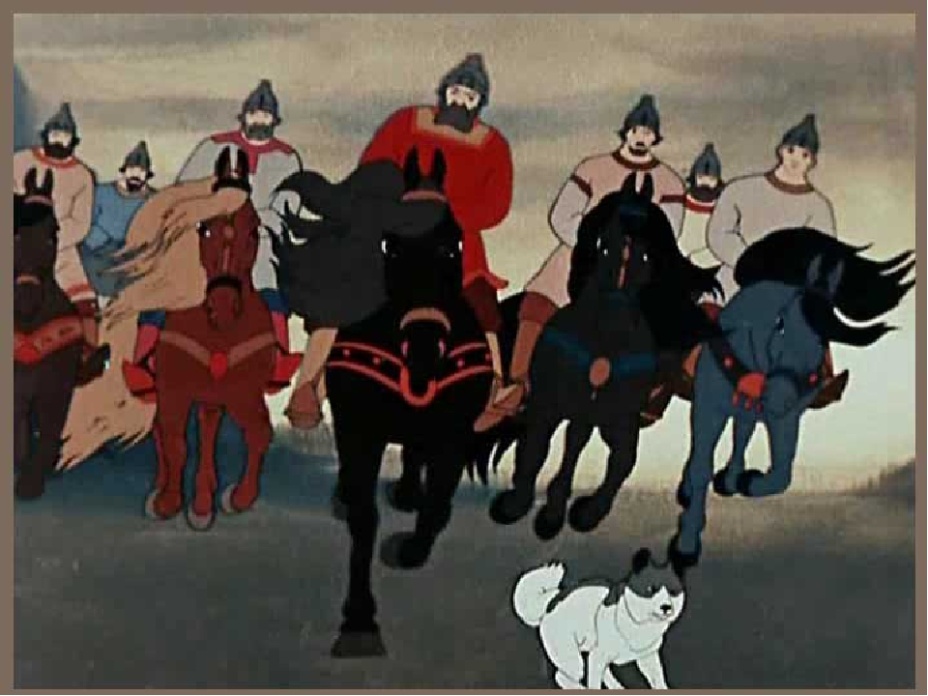 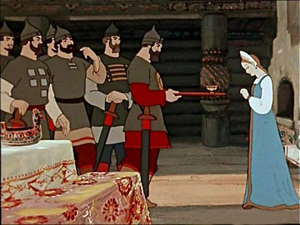 «Сказка о золотом петушке» заканчивает цикл сказок Пушкина.
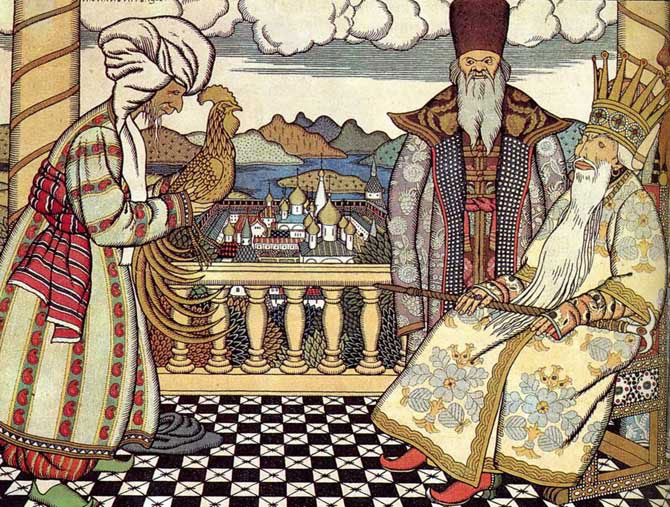 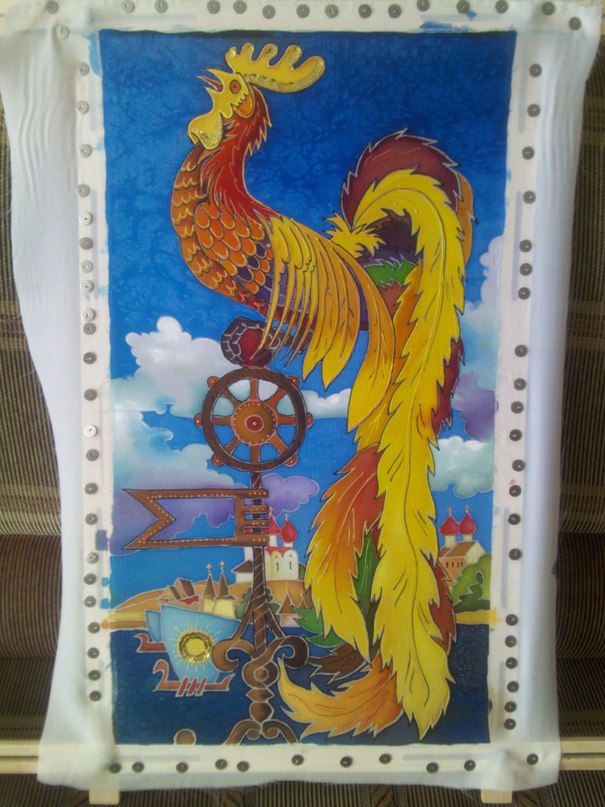 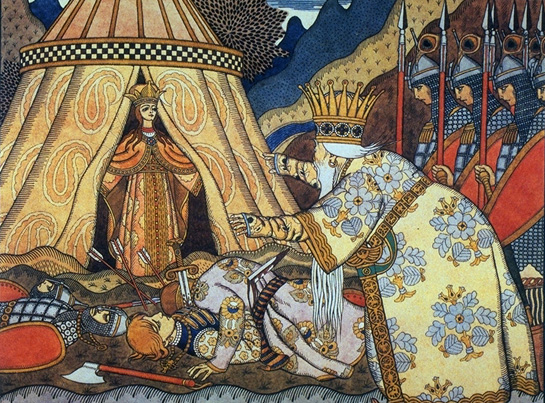